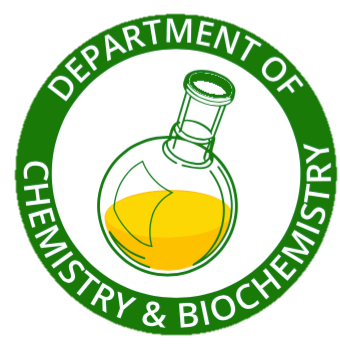 Final ExamEnd of Semester
Chemistry 315/318
Fall 2018
Final Exam
See the next slide for the 2-hour time period during which you will take the Final Exam. It might not be the same as your usual lab start time.
All exams will be held in Planetary Hall, room 316 (in the corridor near the main Department office.)
The last day time block cannot be extended. Be sure you are present 10 minutes before the scheduled start time. 
The Final Exam is comprehensive. It will consist of multiple-choice, short answer (and calculations), and spectra-identification questions.
Bring a simple scientific calculator. You cannot use your smart phone, programmable calculator, or similar device. 
You will be given a 1-page correlation chart for IR/NMR spectroscopy (as appropriate for either CHEM 315 or CHEM 318). 
If any other materials are allowed, your instructor will have informed you last week.
Final Exam Schedule
Schedule of the day
Arrive and be seated at the start of your scheduled time block.
Submit your last Lab Report.
Pick up any remaining graded materials from previous weeks (lab reports, quizzes, etc.)
Fill out Course Evaluation form.
Take the Final Exam. 
You can leave when you are finished.
End of Course Schedule
The last lab report and the final exam will be graded by 1 week after the day of your final exam. 
You can pick up your graded lab report after that time.
Your final exam will not be returned. You can look at it after the end of the semester, but you cannot keep it.
Final course grades will be determined as soon as possible.
Please do not call, write, ask when final course grades will be ready. You will know when grades are posted to Patriot Web.
Have a good end of the semester and a wonderful winter break.